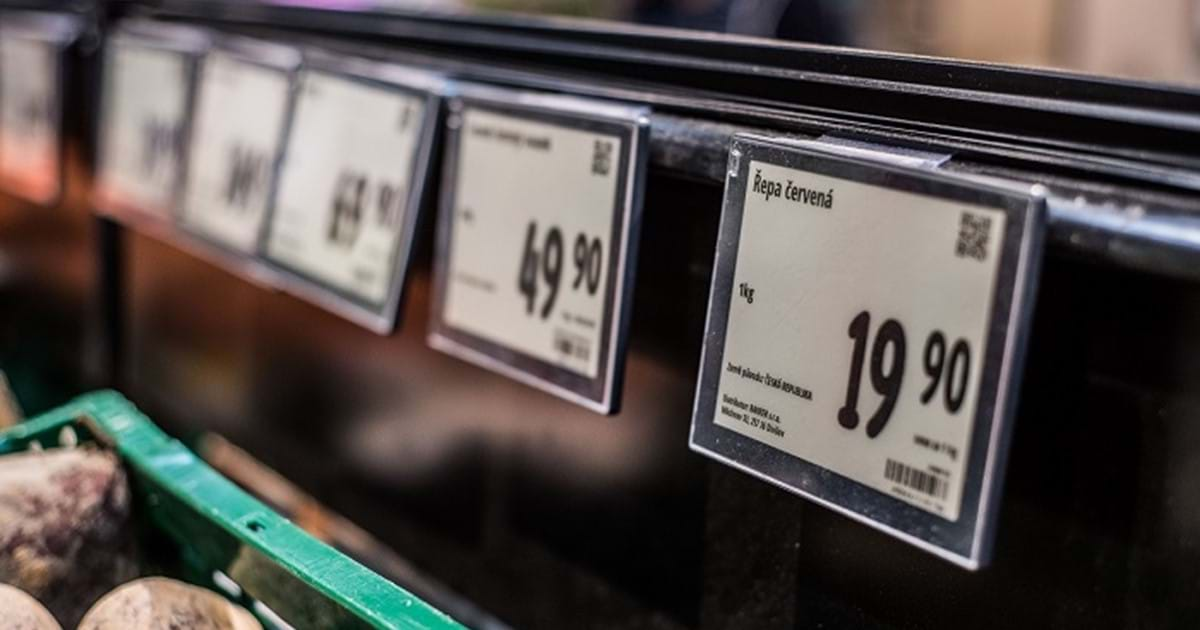 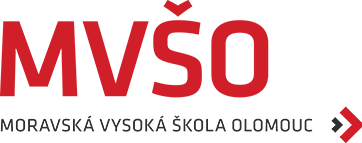 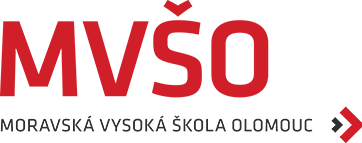 7.CENY NA MEZINÁRODNÍCH TRZÍCH
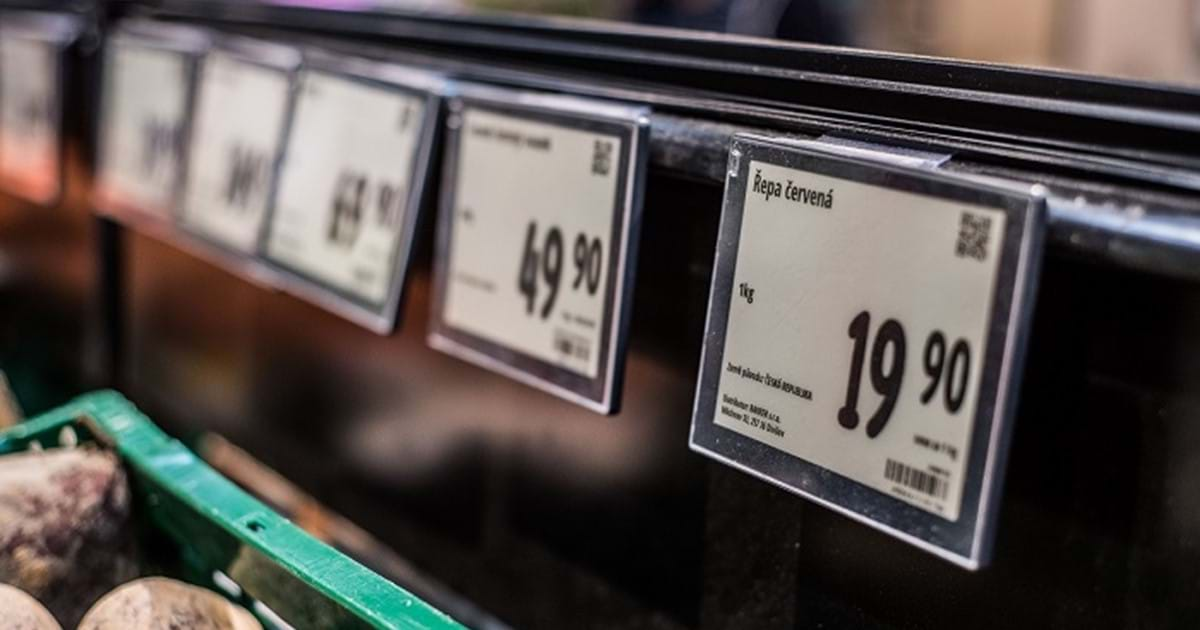 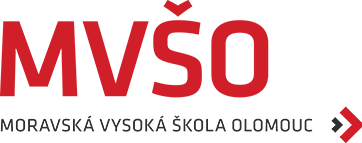 ZÁKLADNÍ ASPEKTY MEZINÁRODNÍ 
TVORBY CEN
Obchodování na mezinárodních trzích je pro většinu firem nedocenitelné.
Globální trh takřka nemá hranice příležitostí.
Globální trh vytváří podmínky pro získání návratnosti investic.
Mezinárodní cenová politika je jediným nástroje, který má možnost bezprostředně ovlivnit příjmy a tím i ziskovost podnikání.
Stanovení správné ceny produktu může být klíčem k úspěchu na mezinárodním trhu.
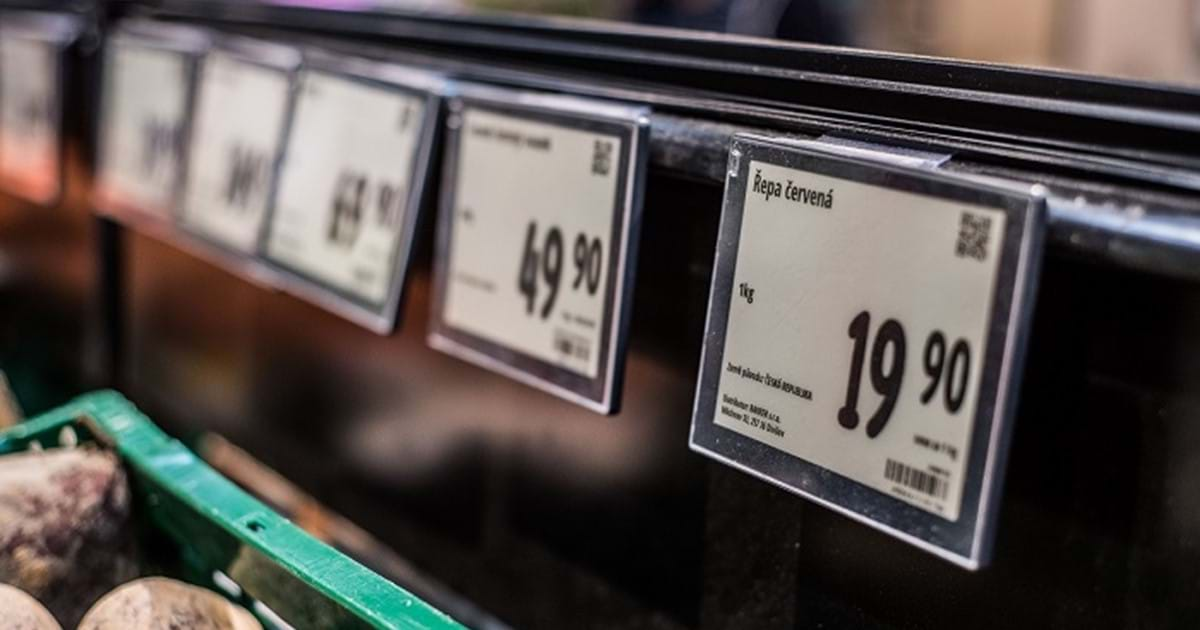 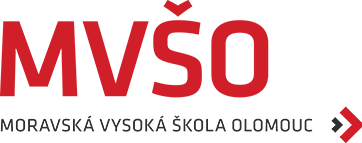 Oceňování výrobků prodávaných na domácím trhu má význam i pro oceňování výrobků prodávaných na mezinárodních trzích.

PŘI OCEŇOVÁNÍ VÝROBKŮ NA MEZINÁRODNÍCH TRZÍCH JSOU DŮLEŽITÉ DVĚ HLEDISKA:
ORGANIZAČNÍ STATUS PODNIKU (zda podnik působí v celosvětovém měřítku nebo v mnohonárodním měřítku)
POVAHA PRODUKTU (jiné ceny jsou pro špičkové technické produkty jiné zase u kulturních produktů)
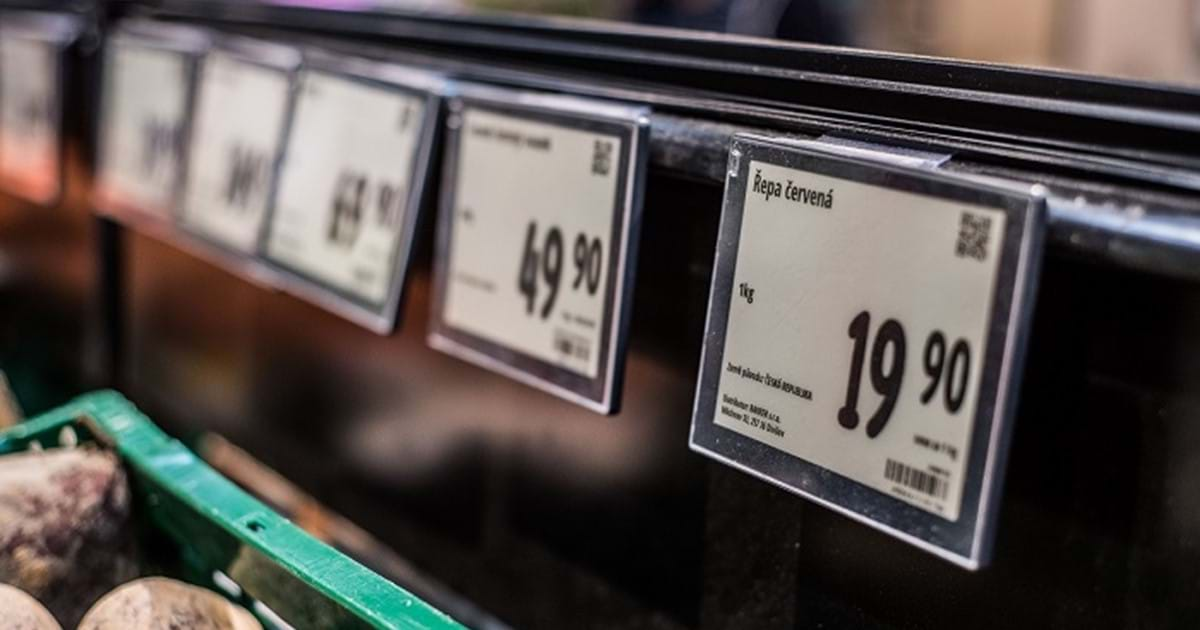 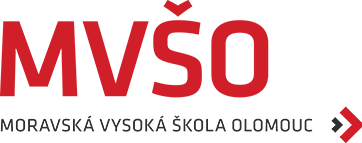 FAKTORY, KTERÉ OVLIVŇUJÍ CENOVOU TVORBU NA MEZINÁRODNÍCH TRZÍCH



	    VNITŘNÍ 			  	VNĚJŠÍ


PODNIKOVÉ 	MANAŽERSKÉ		TRŽNÍ		OKOLNÍ
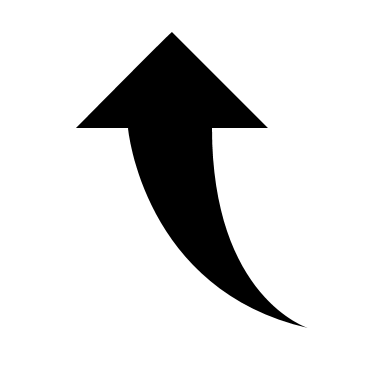 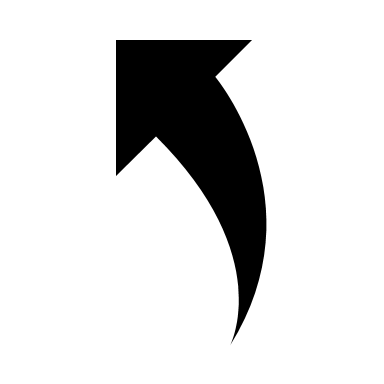 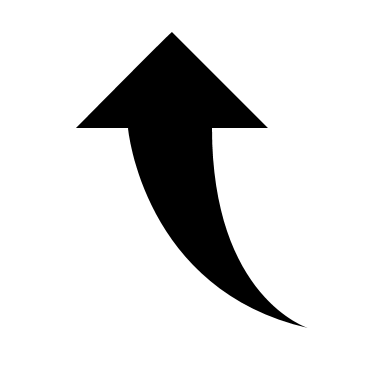 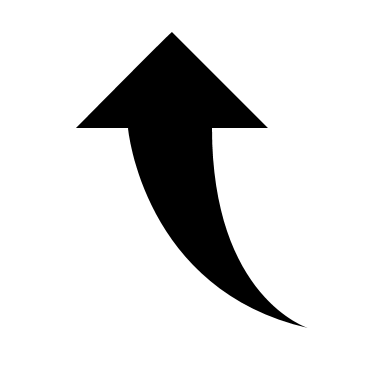 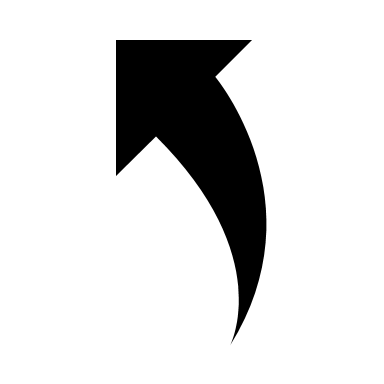 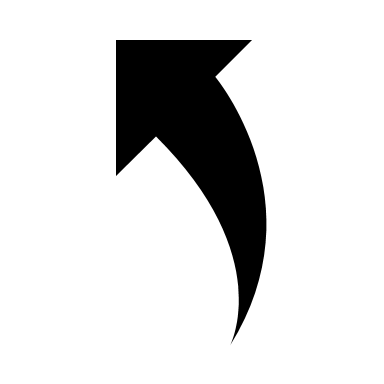 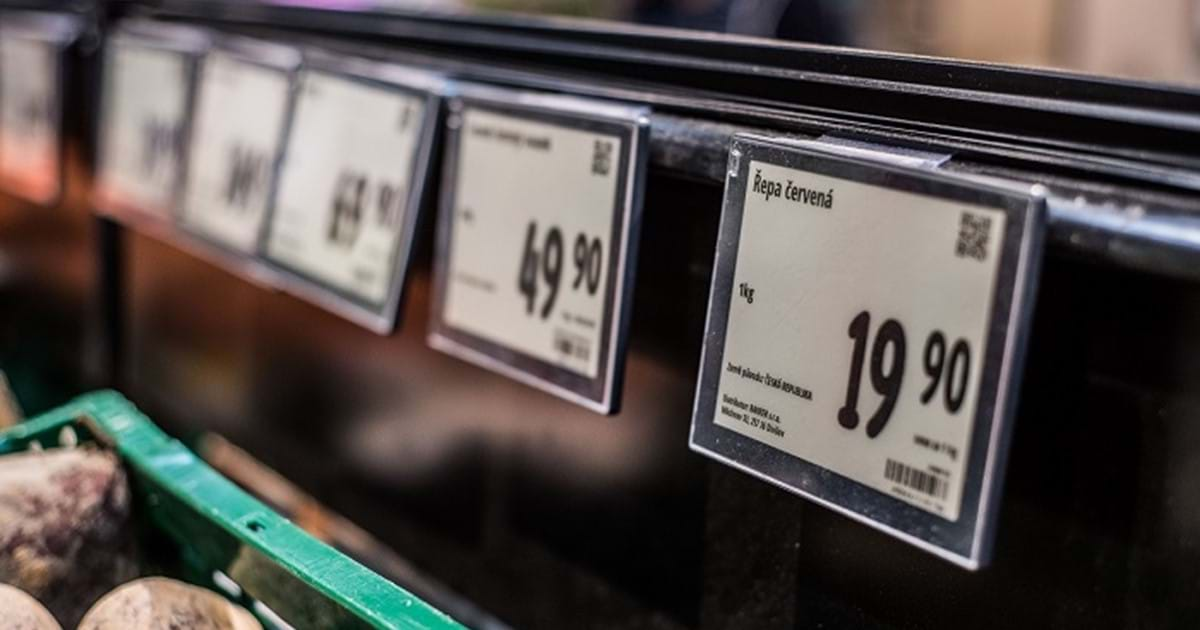 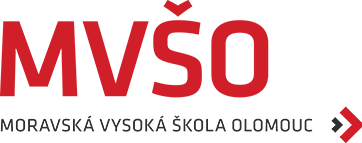 VNITŘNÍ FAKTORY
 cíle firmy,
 požadovaná ziskovost,
 náklady (výrobní, distribuční, dopravní)
 fáze životního cyklu výrobku,
 životnost výrobku a jeho kvalita,
 značka, vzhled, hmotnost,
 balení produktu.
Cílem analýzy vnitřních faktorů podniku je zhodnocení vlastních nákladů a konkurenceschopnosti produktu.
Identifikace faktorů, které ovlivňují náklady.
Hodnocení efektivnosti exportu.
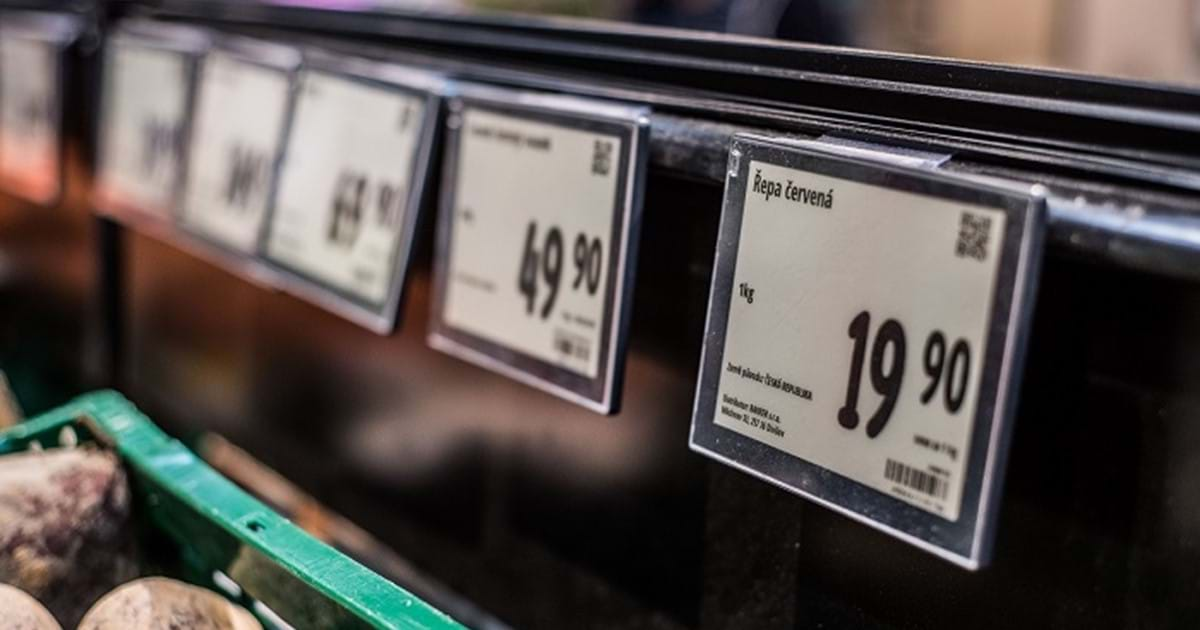 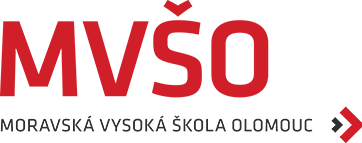 VNĚJŠÍ FAKTORY
 tržní faktory
 vývoj poptávky,
 chování spotřebitelů,
 vnímání ceny,
 konkurence,
 okolní faktory
 fiskální politika státu,
 inflace,
 cla,
 daně,
 cenové regulace.
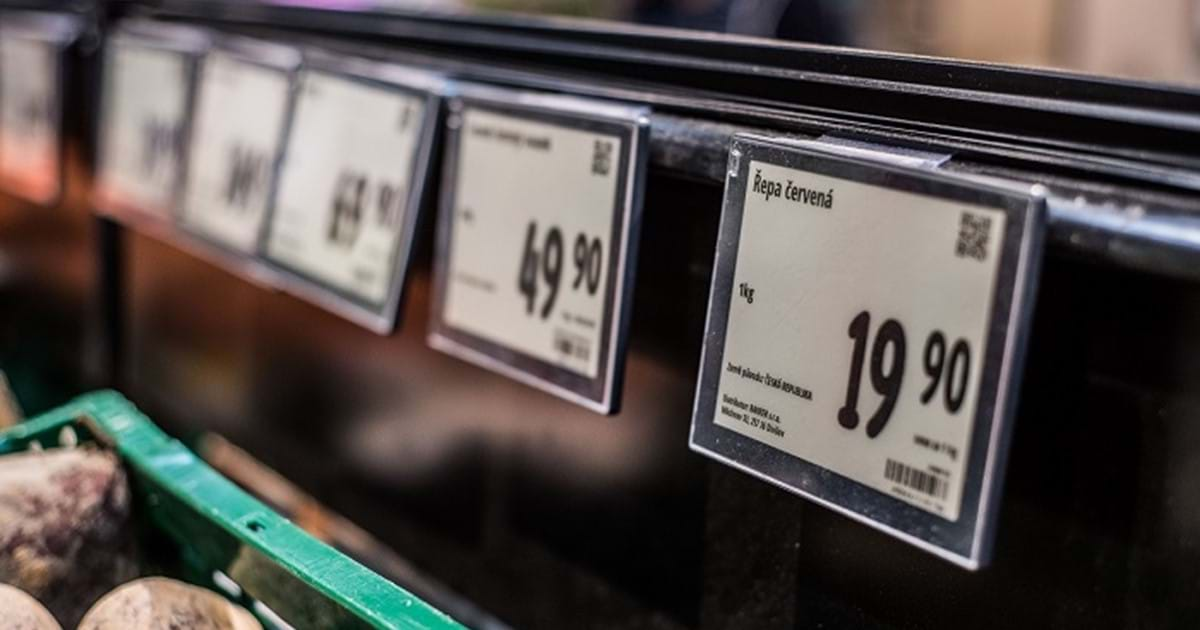 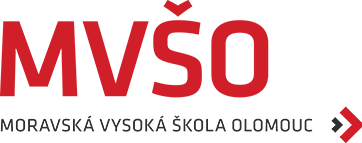 ANALÝZA TRŽNÍCH FAKTORŮ

	Analýza konkurence
Zaměřuje se na analýzu úrovně, počtu a velikosti konkurenčních podniků.
Na vyspělých trzích musí výrobce vycházet z konkurenční cenové úrovně produktů.
Lokální konkurenti mají jinou strukturu nákladů než nadnárodní společnosti.
Zjištění konkurenčních dohod (kartelové dohody).
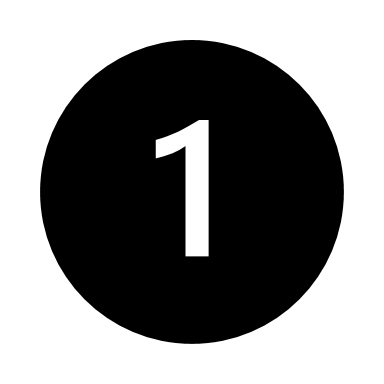 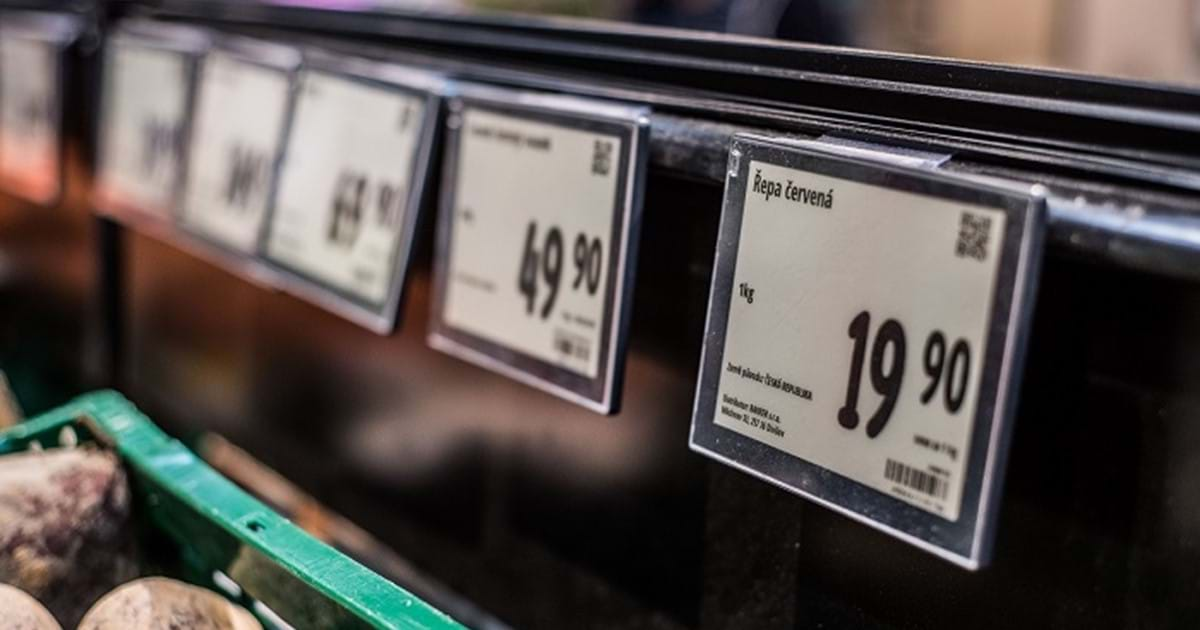 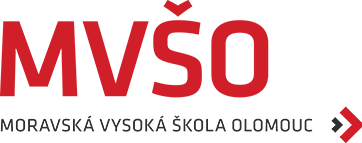 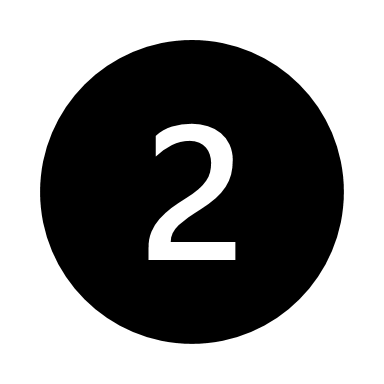 Analýza zákazníků
Součástí je analýza poptávky a vývoje kupní síly.
Kupní síla obyvatelstva určuje horní cenovou hranici, kterou nelze jednoduše překročit.
Úroveň příjmů obyvatelstva předurčuje množství a strukturu zboží a služeb, které lze na daném trhu uplatnit.
Výše ceny je faktorů, který ovlivňuje do značné míry i výši poptávky.
Cenová elasticita poptávky odpovídá, jak se bude měnit množství nakoupených produktů při změně ceny.
Na průmyslových trzích bývá cenová elasticita nižní než na spotřebních trzích.
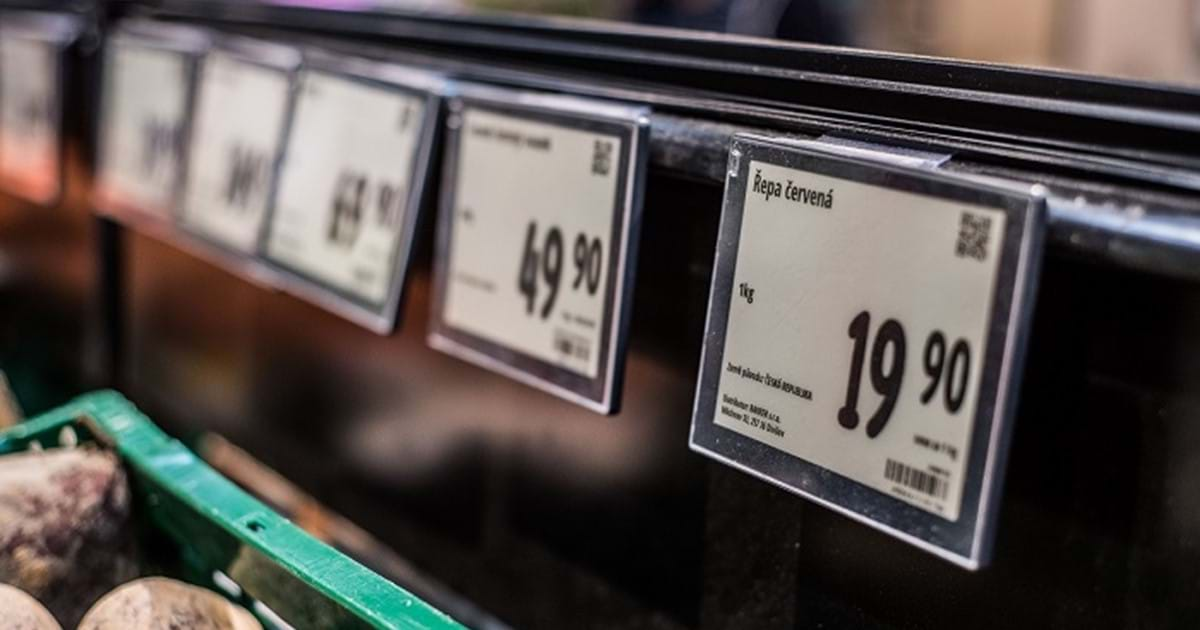 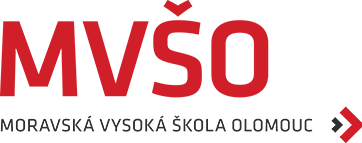 ANALÝZA OKOLNÍCH FAKTORŮ
Základní rámec pro tvorbu a uplatňování cenových strategií na zahraničních trzích vytváří ekonomické a právní prostředí.
Důležitá je fiskální politika státu, kdy daňové zatížení je důležitým faktorem, který ovlivňuje nejen cenu, ale i volbu vstupu na zahraniční trh, inflace, kurzy.
V oblasti dovozu je nutné uvést DPH nebo spotřební daně.
V různých zemí jsou uplatňovány různé nástroje pro omezení cen (maximální, minimální ceny, zisky, zákaz pohybu cen).
Obchodně politické faktory (cla, dovozní přirážky, antidumpingová opatření).
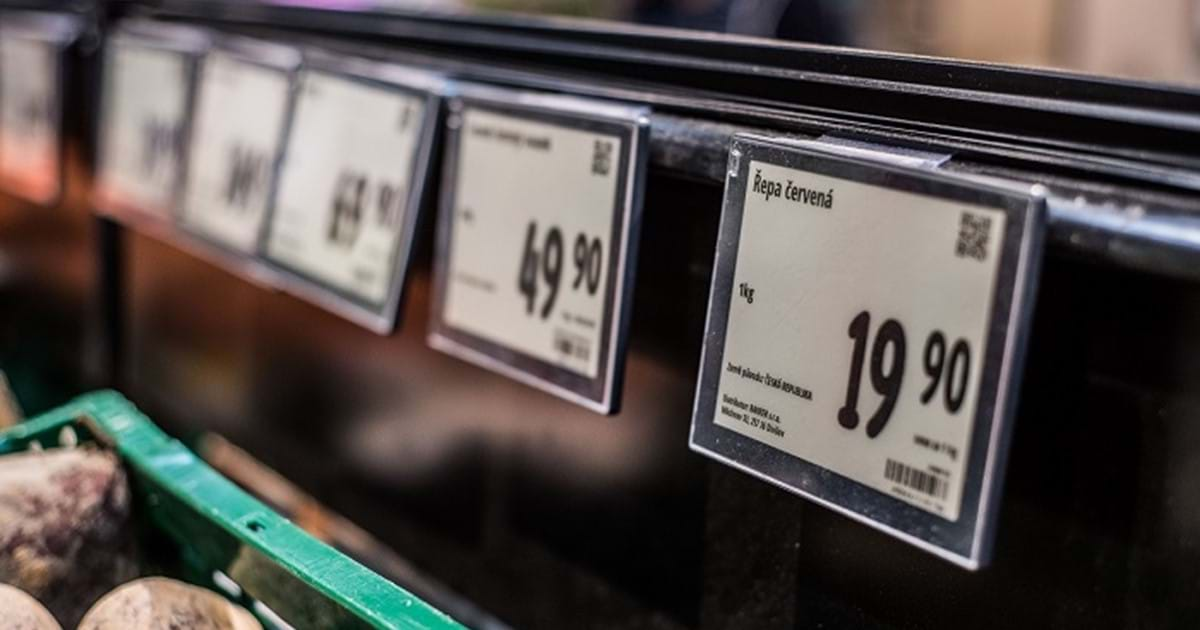 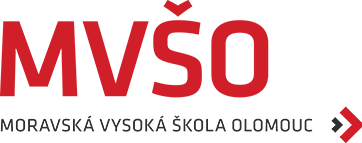 DUMPINGOVÝ PRODEJ
Prodej zboží za cenu nižší, než  jsou jeho výrobní náklady.
Prodej zboží na zahraničním trhu za nižší cenu než je cena tuzemská.
a) Dravý dumping – záměrný prodej zboží ze ztrátou
b) Neúmyslný dumping – nastává v důsledku časového nesouladu vlivem kurzu nebo inflace.

ANALÝZA SVĚTOVÝCH CEN
- Průběžné sledování pohybů cen základních komodit         jejich cena je vytvářena poptávkou a nabídkou na komoditních burzách.
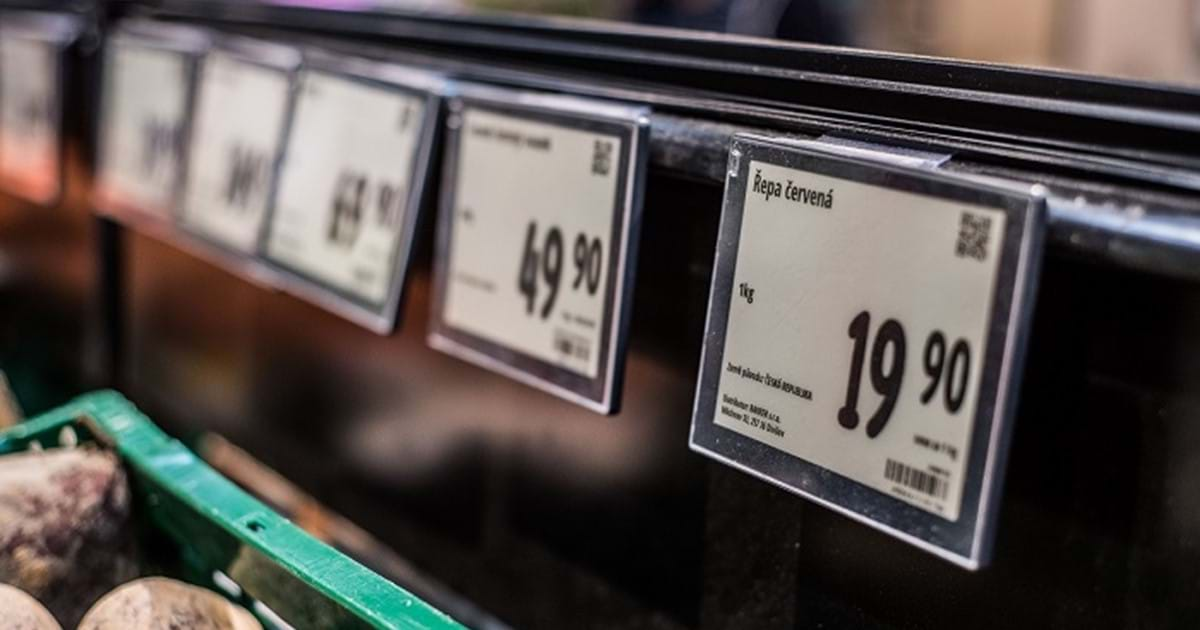 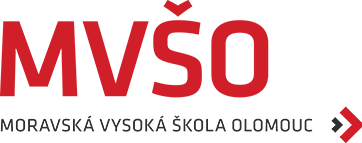 CENOVÉ STRATEGIE NA MEZINÁRODNÍCH TRZÍCH
Základem pro stanovení cenové strategie je stanovení strategických cílů podniku.
Management podniku při svém rozhodování o cenové strategii vychází z analýz tržních i okolních faktorů a základních cílů podniku.
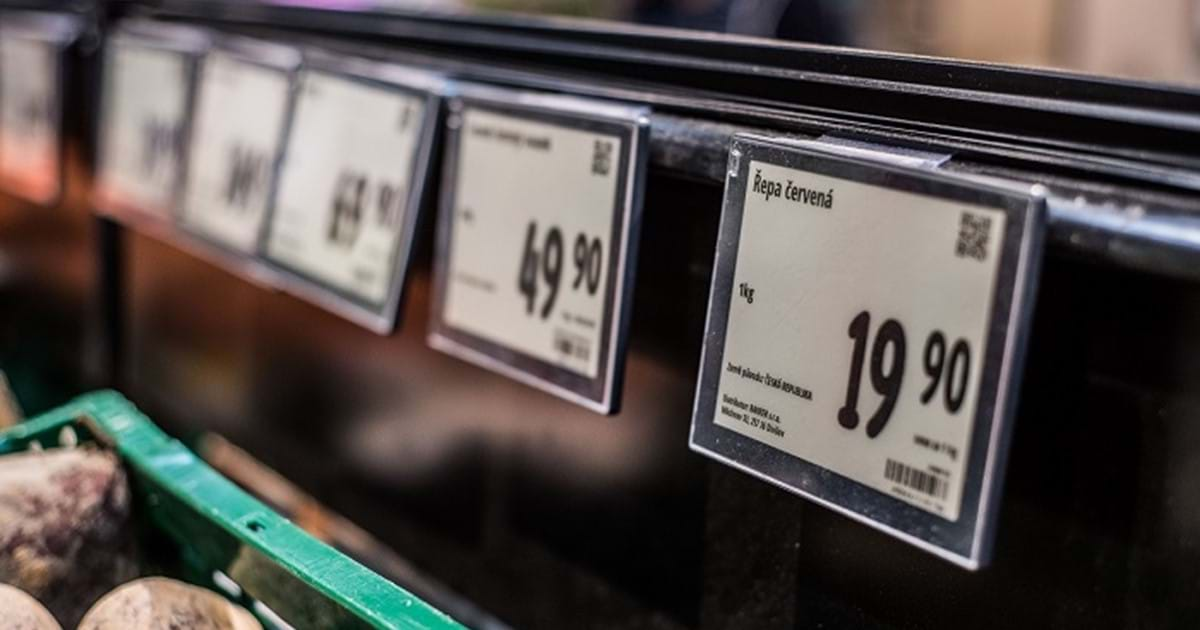 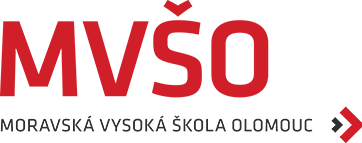 ZÁKLADNÍ STRUKTURA PODNIKOVÝCH CÍLŮ
ZISK – je-li hlavním cílem zisk, bude stanovená taková výše ceny, při které budou pokryty úplné náklady spojené s výrobou a bude zaručena určitá míra zisku.
MAXIMALIZACE ZISKU – firma stanovuje takovou vši ceny aby zabezpečila maximální celkové tržby z prodeje ve vztahu k vynaloženým nákladům.
TRŽNÍ PODÍL – je cílem pro podniky, které očekávají dlouhodobou ziskovost na trhu, jestliže budou dominantní firmou na trhu, ziskovost je dosažena na základě úspor  nákladů z rozsahu výroby za stanovení relativně nižších cen.
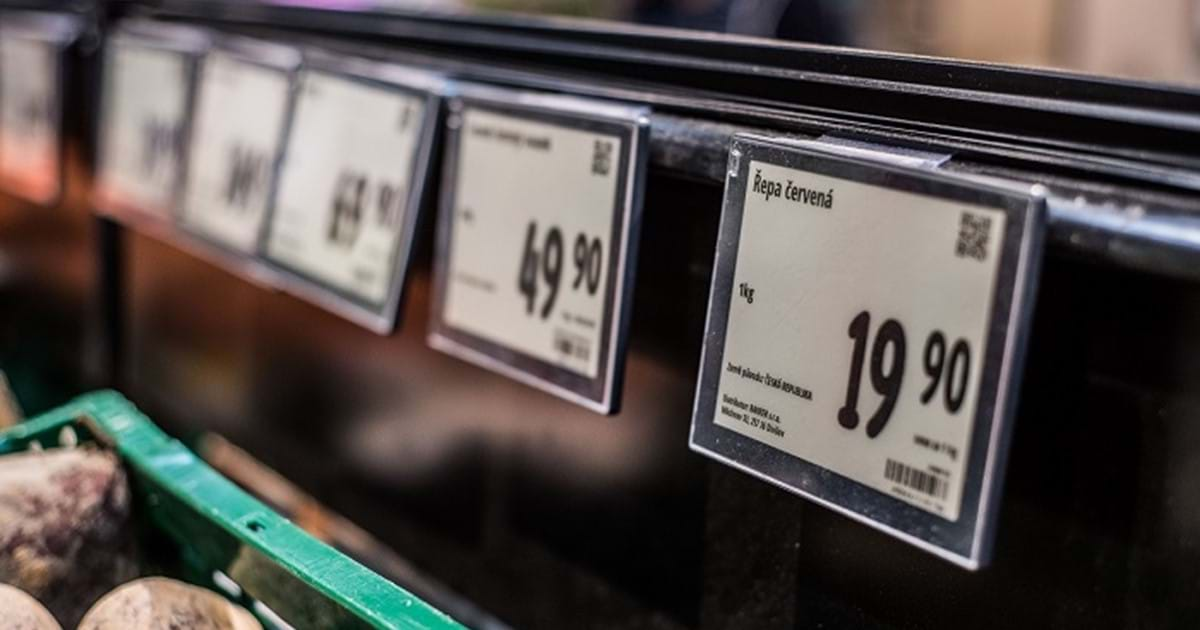 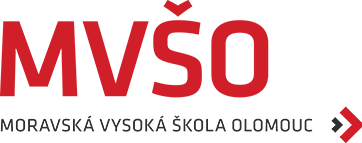 NÁVRATNOST INVESTIC – patří mezi strategické cíle  podniku, při rozhodování o ceně výrobku a jeho prodeji není rozhodující objem tržeb  či maximální výše zisku ale porovnává se návratnost vložených investic na výrobu do tohoto výrobku s alternativami jiných alokací těchto investic.
RŮST OBJEMŮ PRODEJE – jedná se o krátkodobý zájem podniku spojený s výprodejem nadbytečných zásob (posezónní výprodej). Smyslem je uvolnění kapacit pro nové výrobky.
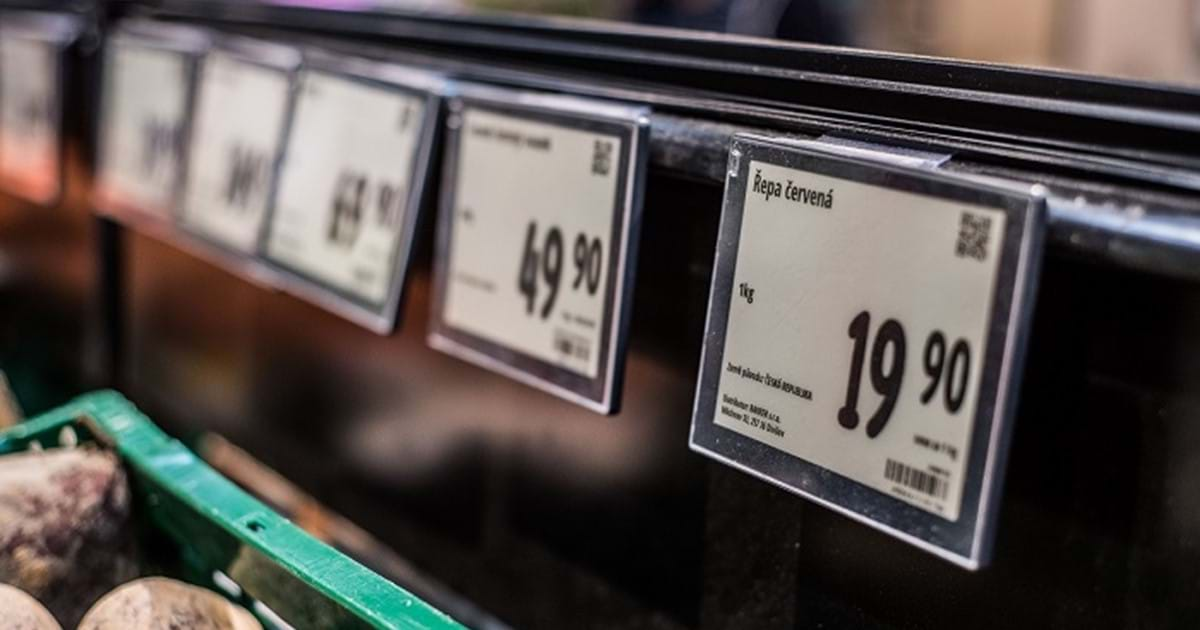 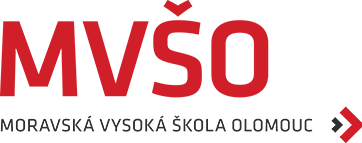 ŠPIČKOVÁ KVALITA – Spojena se zaměřením se na strategii kvality jako hlavního konkurenčního nástroje. Nákup kvalitních materiálů, důsledná kontrola kvality celého výrobního procesu. Strategie je spojena s celkově vyšší cenou výrobků a budováním image značky, výrobků.
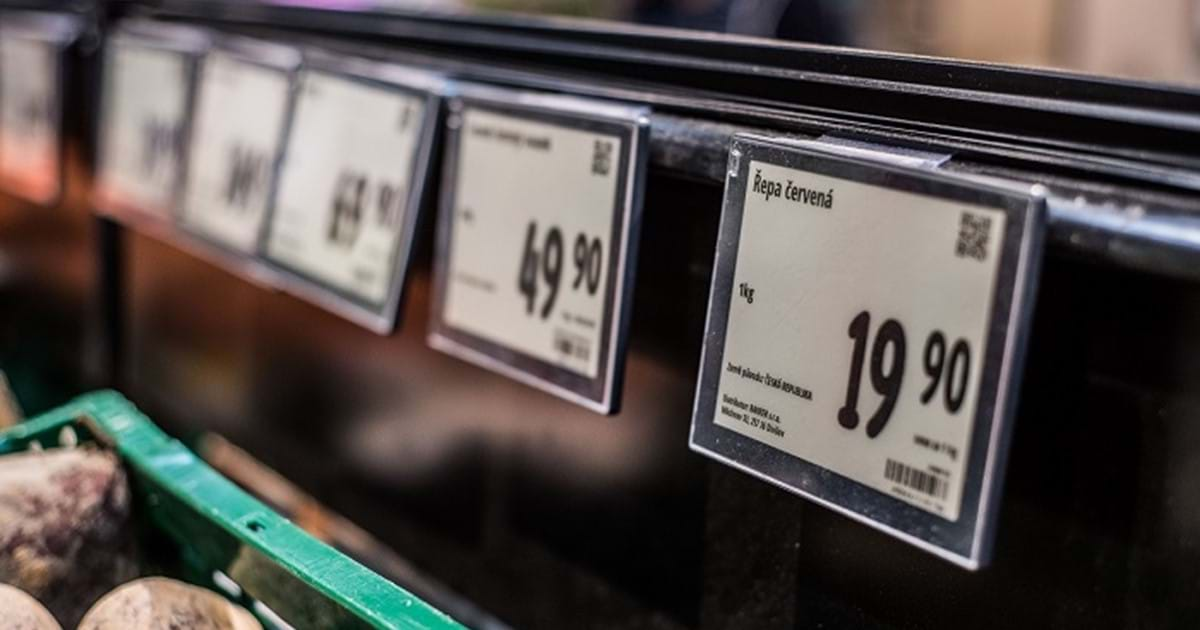 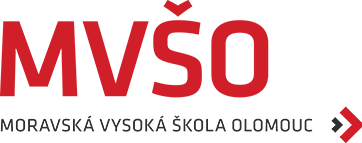 CENOVÉ STRATEGIE PŘI VSTUPU NA MEZINÁRODNÍ TRHY

 STRATEGIE SBÍRÁNÍ SMETANY
Založena na uplatňování vysokých cen v krátkém časovém období.
Typické pro zavádění nového produktu na světový trh.
S příchodem konkurence pak podnik přistupuje k postupnému snižování ceny.
Využívaná pro luxusní a značkové zboží.
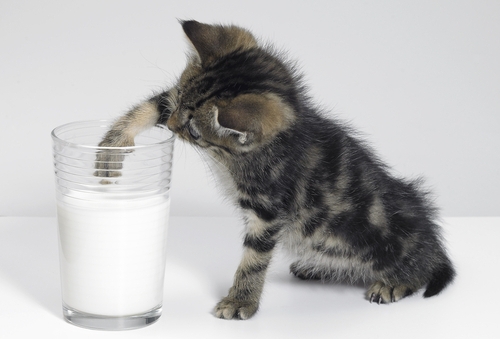 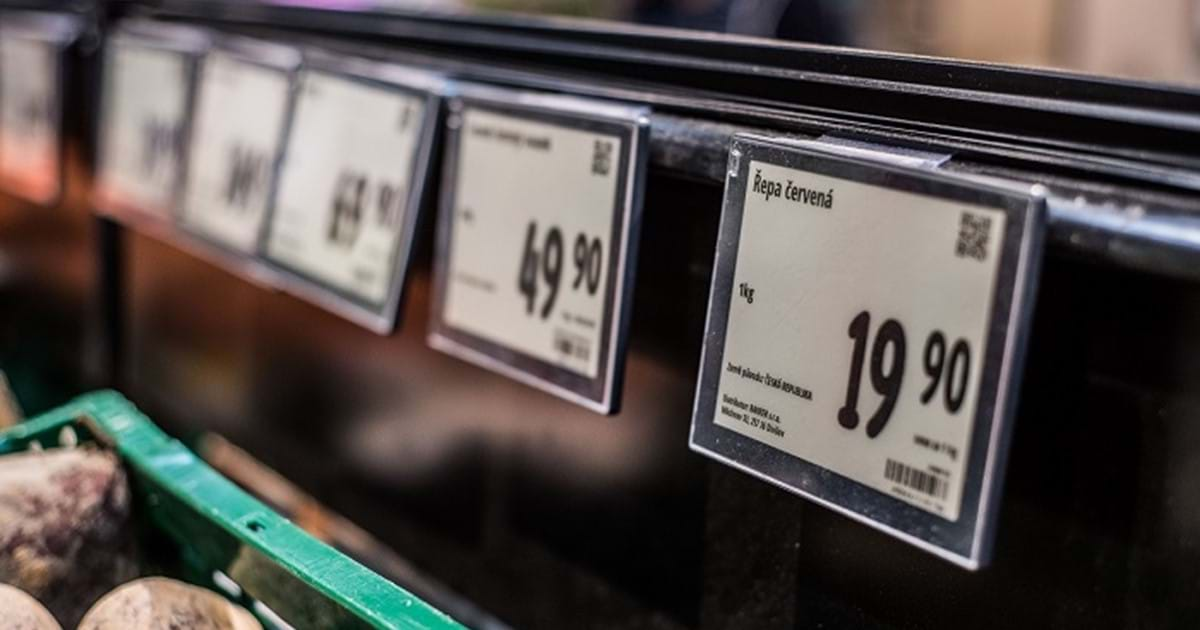 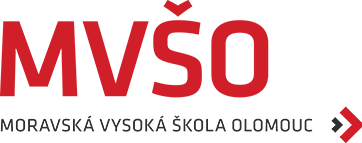 STRATEGIE PRÉMIOVÉ CENY
Dlouhodobé využívaní vysoké cenové hladiny po celou dobu životního cyklu výrobku.
Cílem této strategie je podpoření prestiže a hodnocení vysoké kvality ze strany spotřebitelů.
Vybudování jedinečné pozice na trhu pro výrobek.
Snížení ceny by zákazníci vnímali 
  jako ztrátu prestiže výrobku.
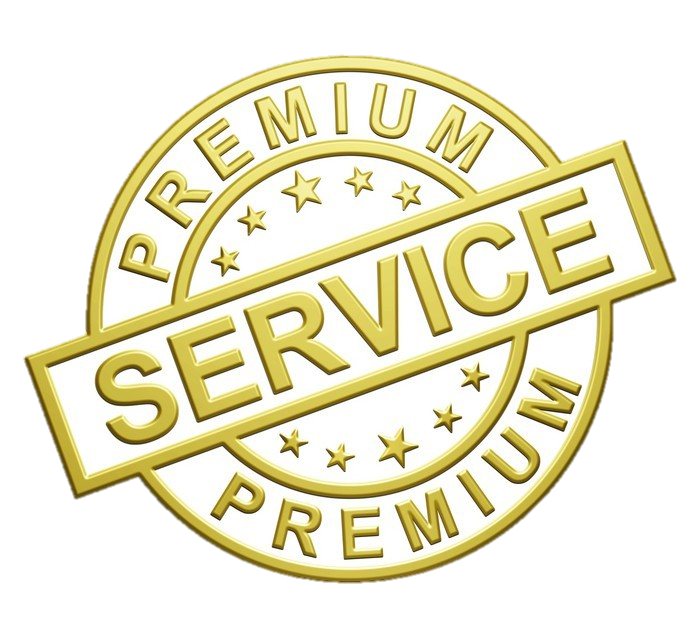 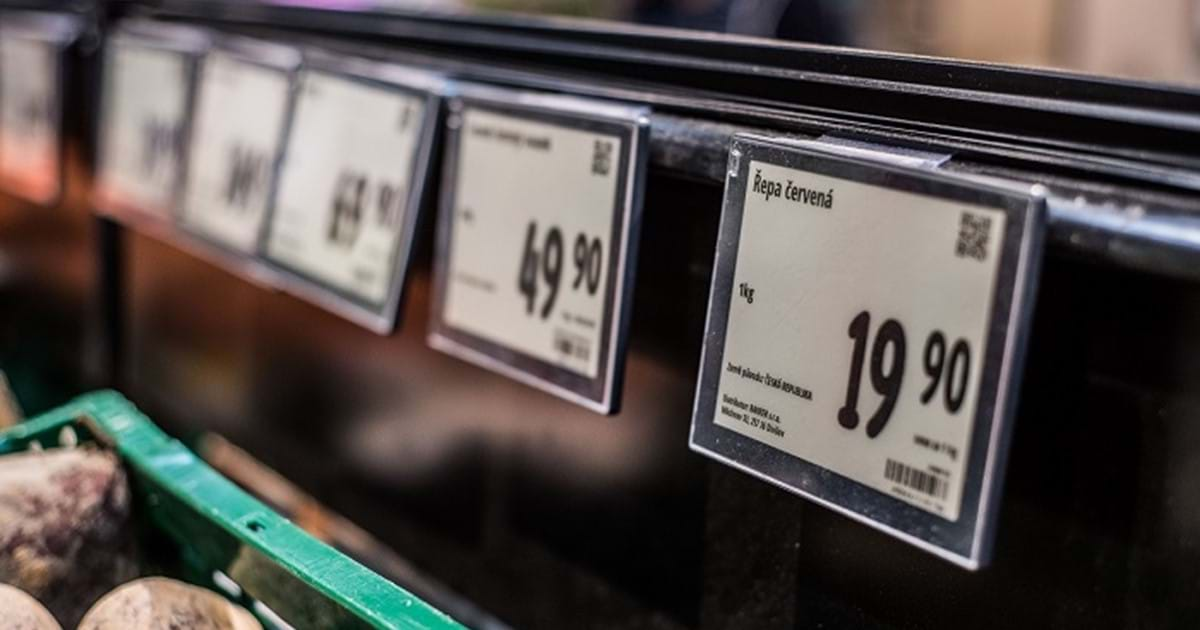 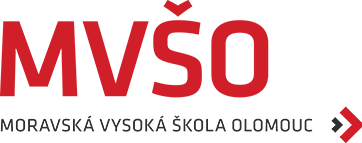 STRATEGIE CENOVÉHO PRONIKÁNÍ NA TRH
Strategie je založena na nízkých cenách.
Cílem je dosažení vysokého tržního podílu, vysokého obratu, vysoké výroby a nízkých jednotkových nákladů.
Účinnost strategie závisí na elasticitě poptávky, výrobních a distribučních kapacitách firmy.
Problémem je konkurence        cenové války.
Agresivnější formou je pronikání na trh
  s extrémně nízkými cenami 
 (firmy z východoasijských zemí).
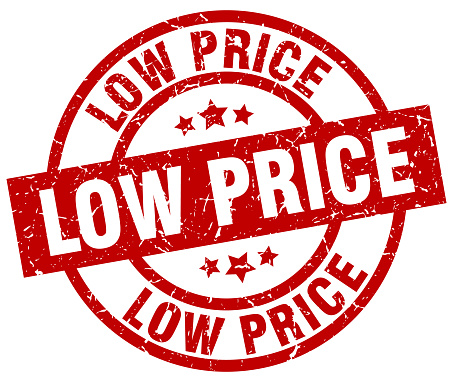 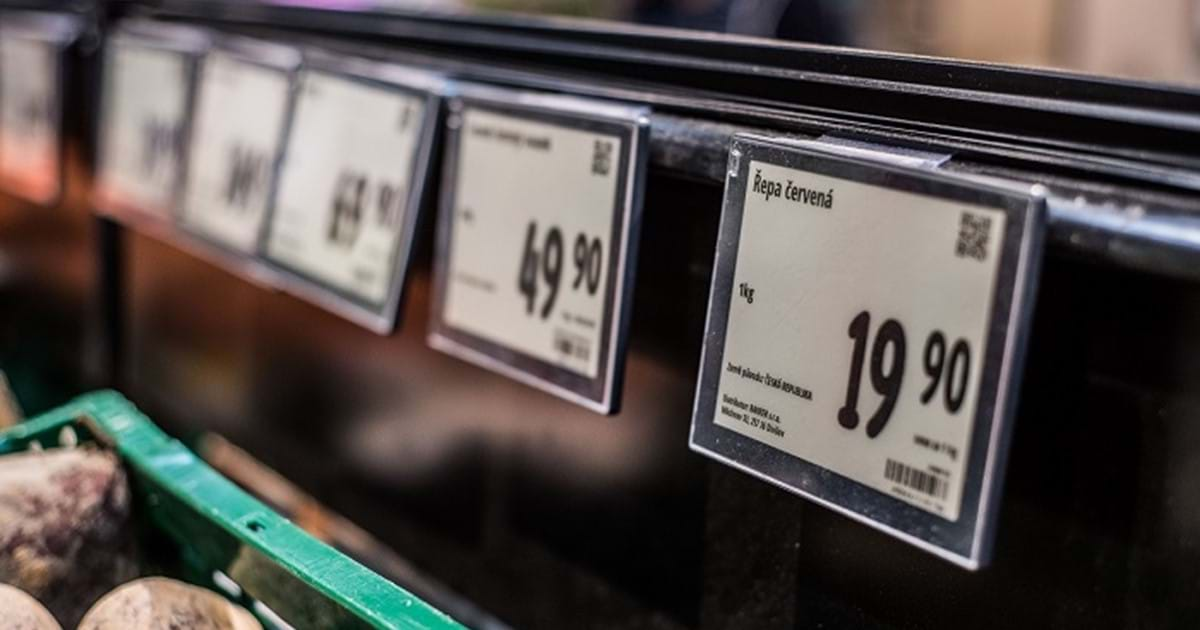 CENOVÉ TAKTIKY NA MEZINÁRODNÍCH TRZÍCH

 TAKTIKA NÁSLEDOVÁNÍ CENY KONKURENCE
Cena se řídí cenou nejvýznamnějšího konkurenta a nezohledňuje přímo ani náklady ani poptávku.
 TAKTIKA URČENÍ CENY POMOCÍ CENOVÝCH NABÍDEK
Stanovení ceny tak, aby firma získala zakázku.
Zohledňují se nabídky konkurence  méně se bere v úvahu poptávka a náklady.
Používá se v odvětvích s velkou konkurencí a tam, kde se zakázky zadávají formou veřejné soutěže.
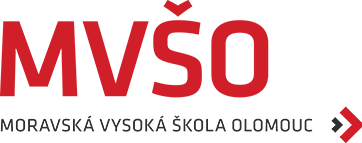 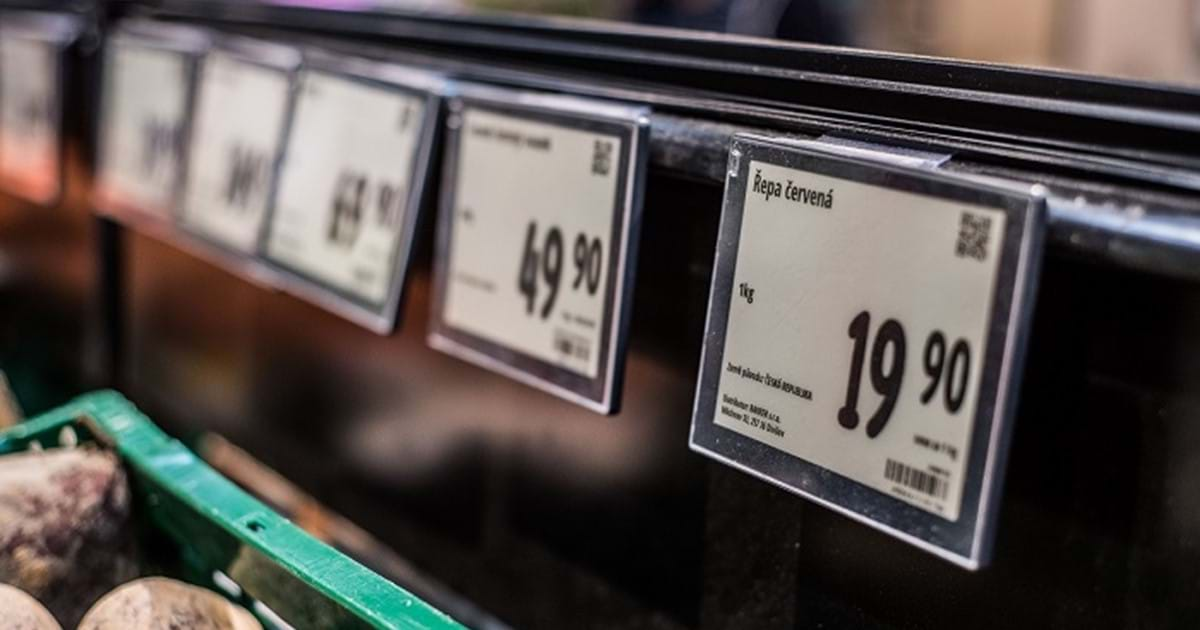 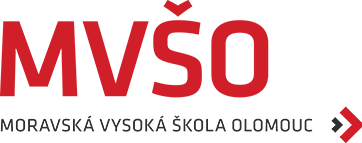 TAKTIKA STANOVENÍ CEN VÝROBKOVÉ ŘADY
Při stanovení cen výrobků se dodržuje cenová linie pro danou výrobkovou řadu.
 TAKTIKA CEN VÝROBNÍHO SORTIMENTU
Firma se snaží maximalizovat zisk celého výrobního sortimentu včetně doplňků, příslušenství, komplementů a služeb. 
Základní výrobek a doplňkové výrobky jsou považovány za jeden celek a je podporován jejich vzájemný prodej.
Firmy se musí rozhodnout co bude zařazeno do základního výrobku a co bude nabízeno samostatně za doplatek.
Záleží na kupní síle trhu, v zemích s vysokou kupní sílou jsou všechny doplňky včetně služeb nabízeny v základní vyšší ceně.
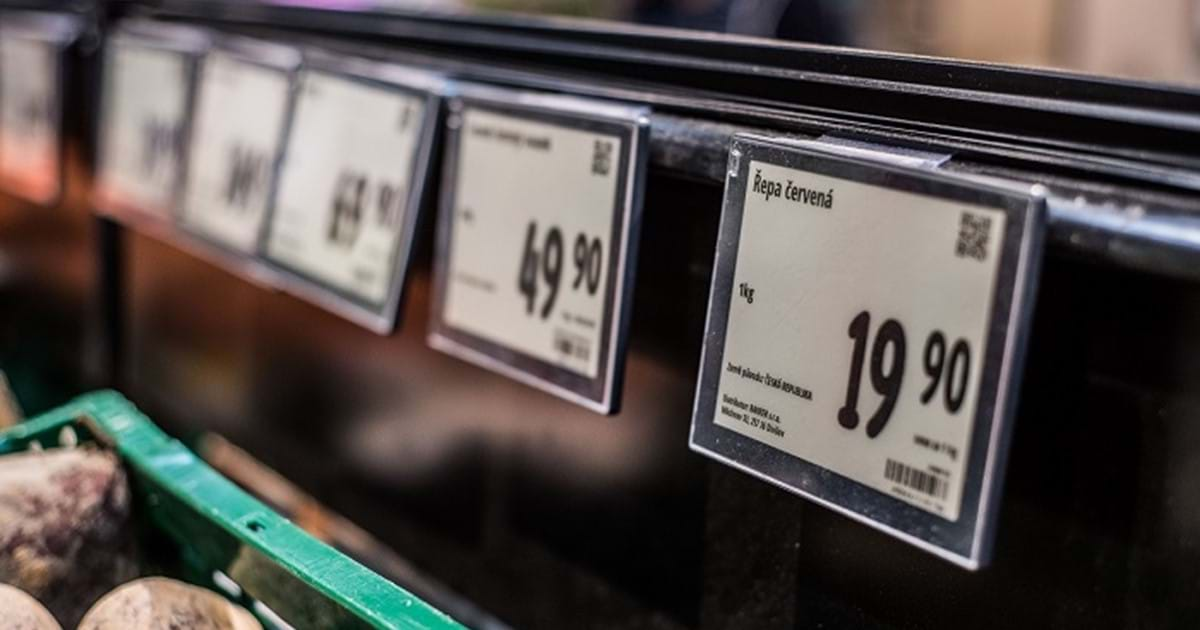 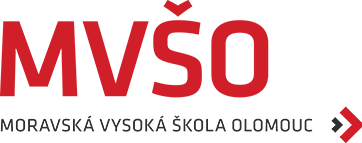 TAKTIKA CEN VÁZANÝCH VÝROBKŮ
Provázanost dvou výrobků aby byla jejich  hlavní funkce realizována (vana + sifon + baterie + sprcha).
Existuje taktika stanovení vysokých cen pro vázané výrobky, která výrobci umožňuje snížit ceny základního výrobky a tím konkurovat firmám, které tyto vázané výroky nenabízejí.
Strategii nízkých cen základních výrobků a  vysokých cen vázaných výrobků uplatňovaly Japonské automobilky.
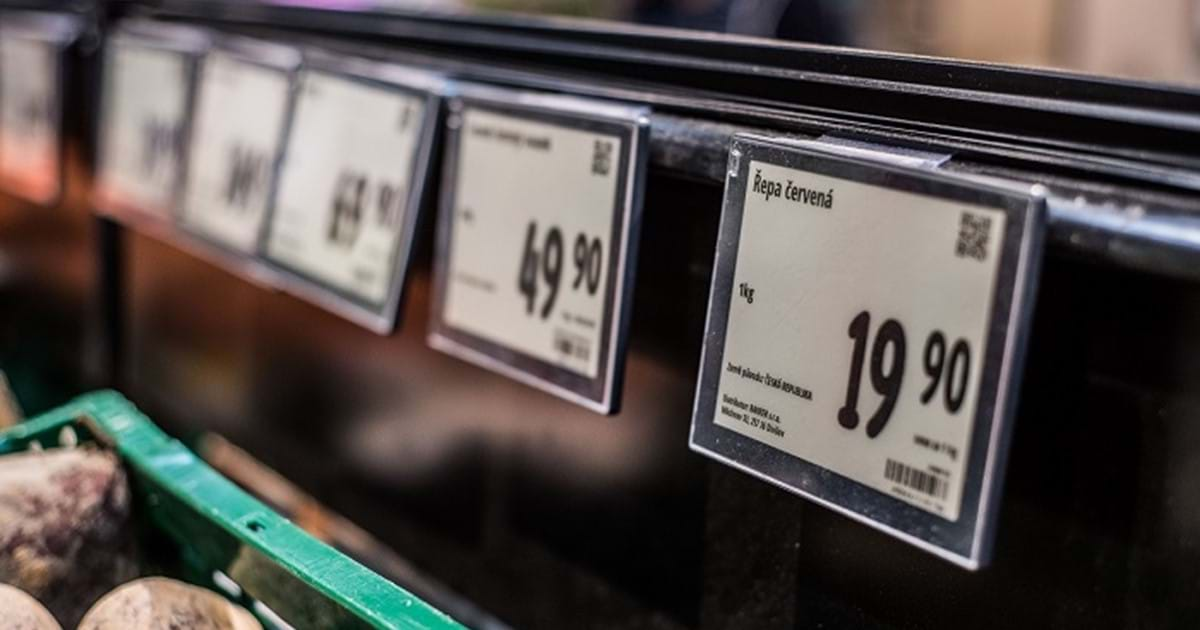 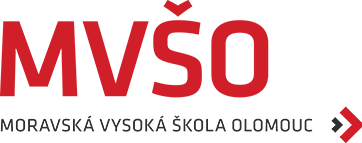 DODACÍ A PLATEBNÍ PODMÍNKY NA MEZINÁRODNÍCH TRZÍCH
Cena výrobků na mezinárodních trzích je ovlivněna dodacími a platebními podmínkami. 
Volba dodacích podmínek ovlivňuje logistické náklady (náklady na přepravu, skladování, pojištění).
Dodací podmínky určuje jako část nákladů spojených s dodávkou hradí prodávající a jakou kupující.
 Dodací podmínka „parita“ určuje způsob, místo a okamžik předání zboží kupujícímu, okamžik přechodu rizik, dokladů, pojištění, cla a zajištění dopravy z prodávajícího na kupujícího.
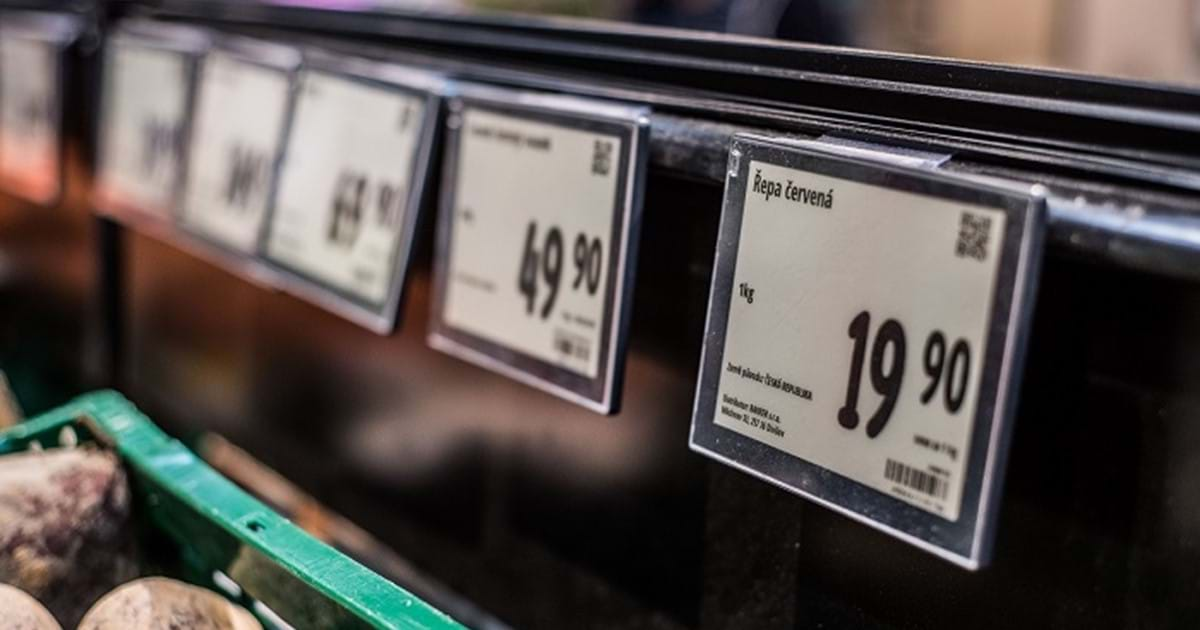 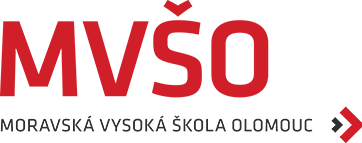 Platební podmínky určují:
 místo,
 dobu,
 způsob úhrady kupní ceny kupujícím.
Platební podmínky ovlivňují výběr dodavatele a rizikovost mezinárodních podnikatelských aktivit.
Cena může být uhrazena různými způsoby:
 hotově (výjimečně)
 bankovním převodem,
 směnkou nebo šekem,
 platební kartou,
 dokumentární formou placení (akreditiv, inkaso).
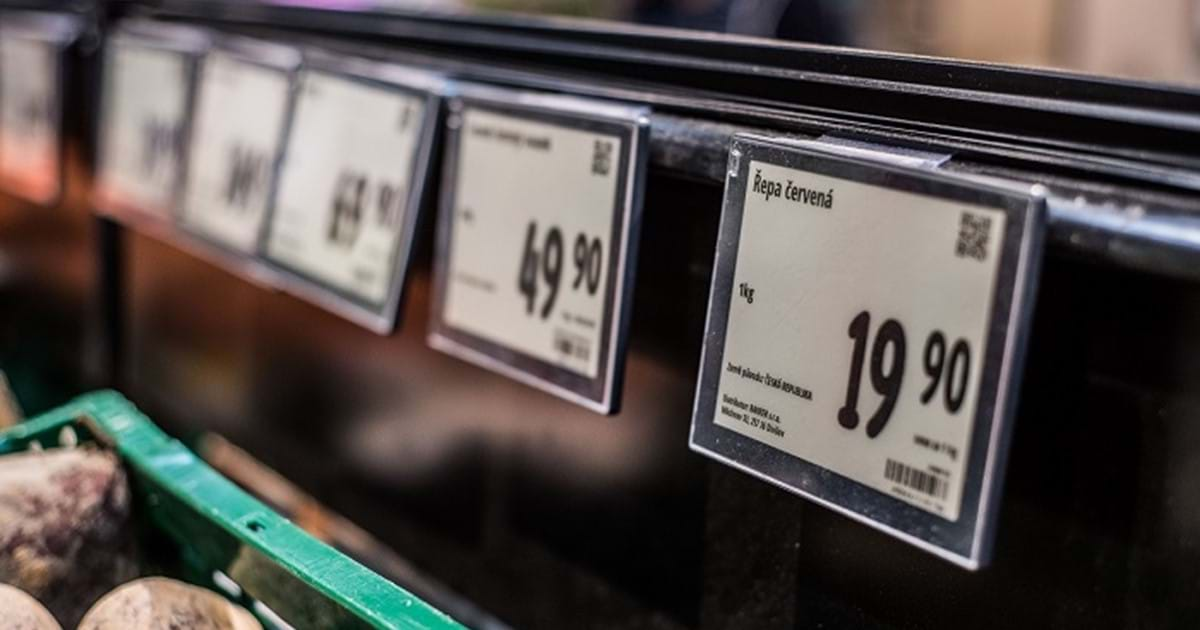 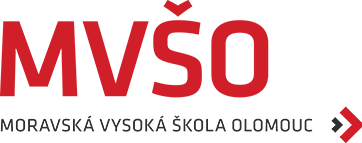 INCOTERMS 2020
Pravidla INCOTERMS® jsou soubor 11 třípísmenných zkratek, rozdělených do dvou skupin.
Nejběžněji používané obchodní podmínky při obchodu se zbožím na podkladě kupní smlouvy. 
Pravidla popisují především:
 rozdělení povinností mezi prodávajícího a kupujícího (zajištění přepravy, pojištění zboží, obstarání přepravních dokumentů a vývozní nebo dovozní licence),
 kdy přejde riziko z prodávajícího na kupujícího,
 která ze smluvních stran bude odpovídat za jaké náklady.
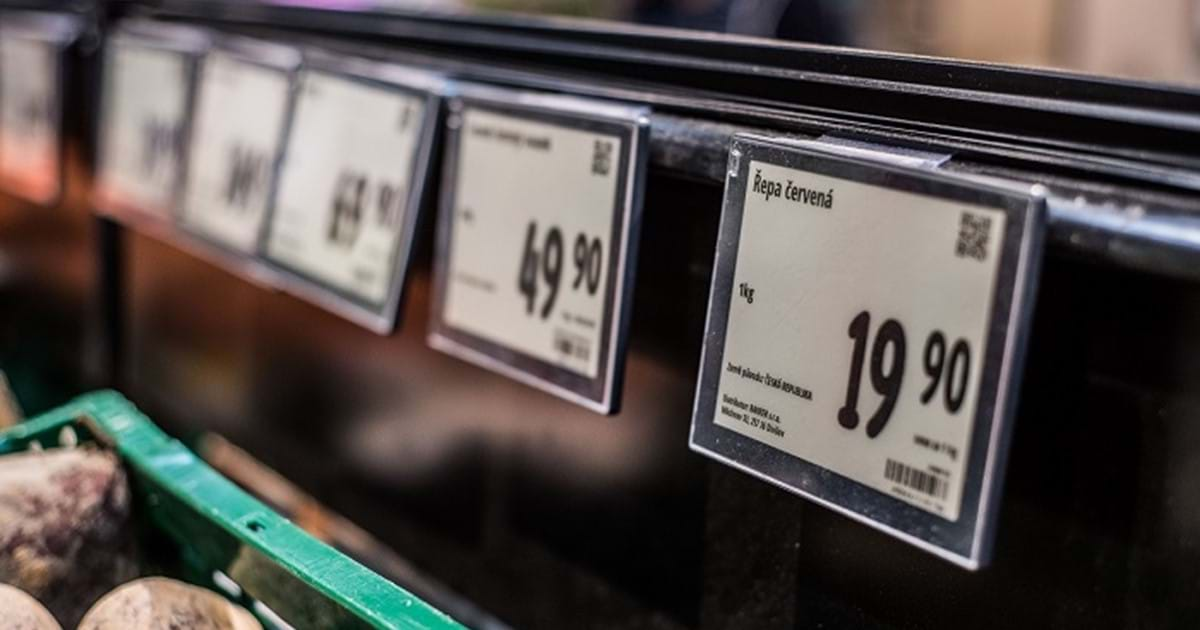 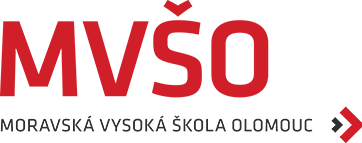 PRAVIDLA VHODNÁ PRO JAKÝKOLIV DRUH PŘEPRAVY 
Jedná se o 7 pravidel INCOTERMS® 2020
EXW (Ex Works) – ze závodu, prodávající splní dodání, jakmile dá zboží k dispozici kupujícímu v objektu prodávajícího anebo v jiném místě (závod, továrna, sklad).
FCA (Free Carrier) – vyplaceně dopravci, prodávající dodává zboží kupujícímu buď 
	1) v sídle prodávajícího – naložením na dopravní prostředek zajištěný kupujícím
	2) jiné místo dodání  – naložením na dopravní prostředek prodávajícího či když zboží dosáhne sjednaného místa
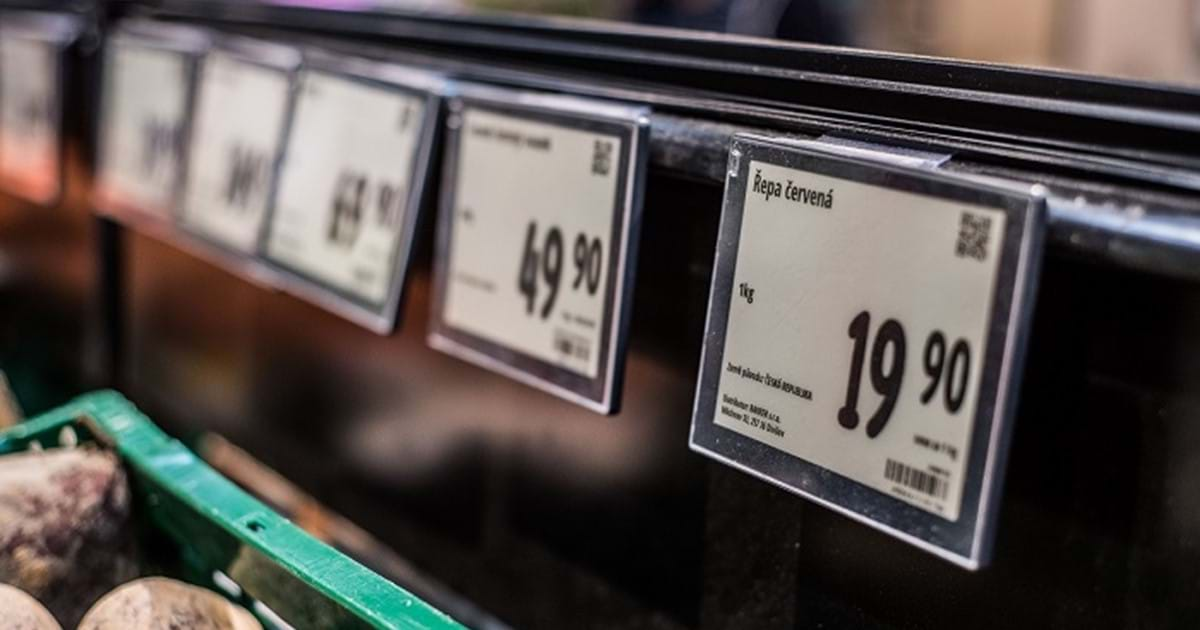 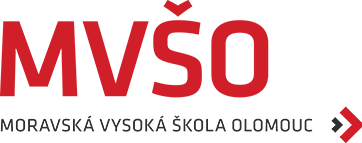 CPT (Carriage Paid To) – přeprava placena do, prodávající dodá zboží předáním dopravci nebo smluvním zajištěním prodávajícím či obstaráním takto dodaného zboží. Prodávající je povinen sjednat přepravu a hradit náklady spojené s přepravou do sjednaného místa určení.
CIP (Carriage and Insurance Paid To) – přeprava a pojištění placeny do, prodávající dodá zboží dopravci, prodávající je povinen sjednat tuto přepravu a krýt náklady spojené s dodáním zboží do jmenovaného místa určení. Prodávající je rovněž povinen sjednat pojištění kryjící riziko kupujícího za ztrátu nebo poškození zboží během přepravy.
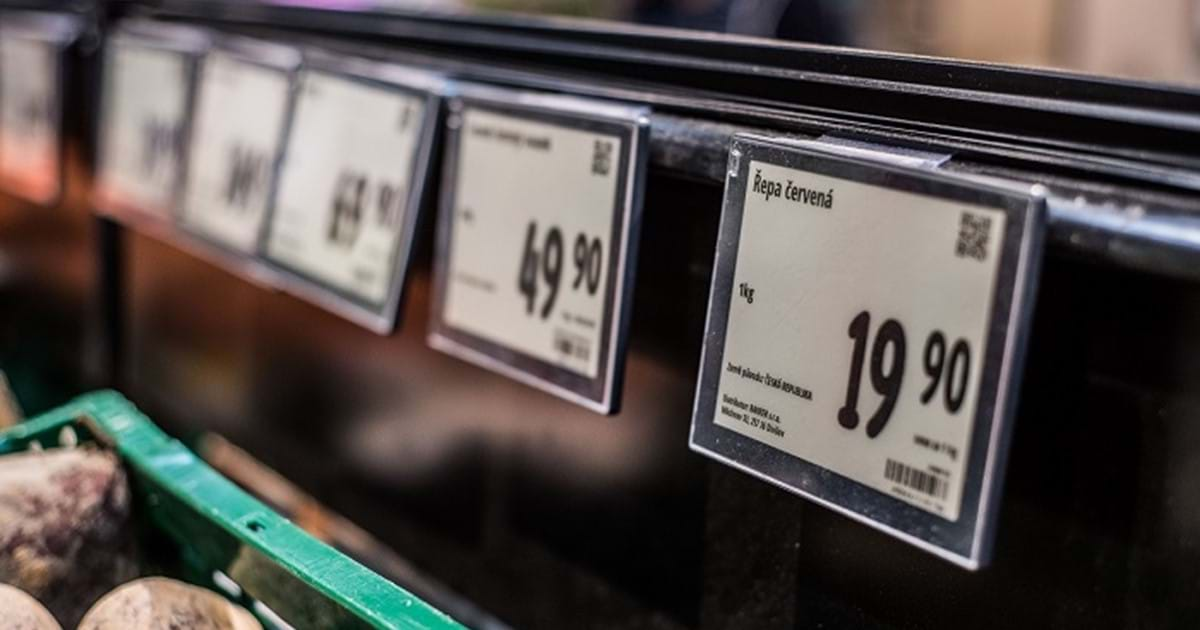 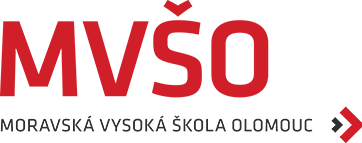 DAP (Delivered at Place) – dodáno v místě, prodávající splní dodání, jakmile je zboží dáno k dispozici kupujícímu na příchozím dopravním prostředku a je připravené k vykládce v místě určení. Prodávající nese veškerá rizika spojená s dodáním zboží do jmenovaného místa.
DPU (Delivered at Place Unloaded) – dodáno a vyloženo v místě, prodávající splní dodání, jakmile je zboží vyloženo z příchozího dopravního prostředku a dáno k dispozici kupujícímu ve smluvním místě určení. Prodávající je povinen nést veškeré riziko spojené s dodáním zboží a jeho vyložením ve sjednaném místě určení.
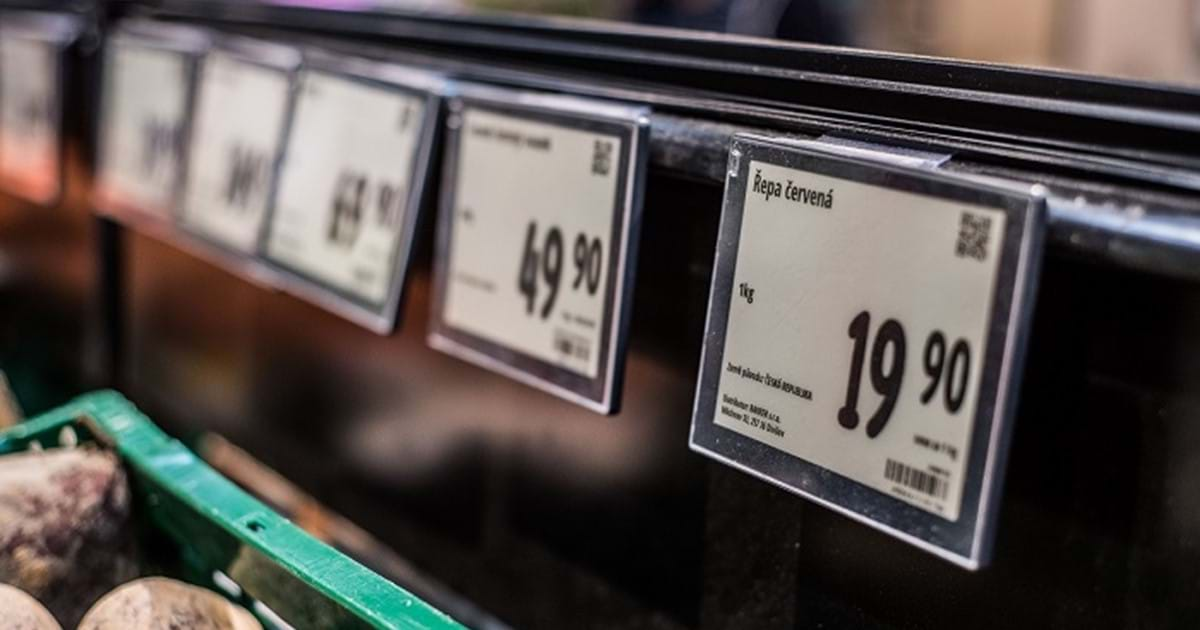 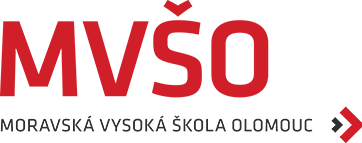 DDP (Delivered Duty Paid) – dodáno clo placeno, prodávající splní dodání, jakmile dá zboží k dispozici kupujícímu celně odbavené v dovozu na příchozím dopravním prostředku připravené k vykládce kupujícím ve sjednaném místě určení. Prodávající nese veškeré náklady a riziko spojené s dodáním zboží do tohoto místa a má povinnost celně odbavit zboží nejen pro vývoz, ale i pro dovoz a uhradit clo jak pro vývoz, tak i pro dovoz včetně provedení příslušného celního odbavení.
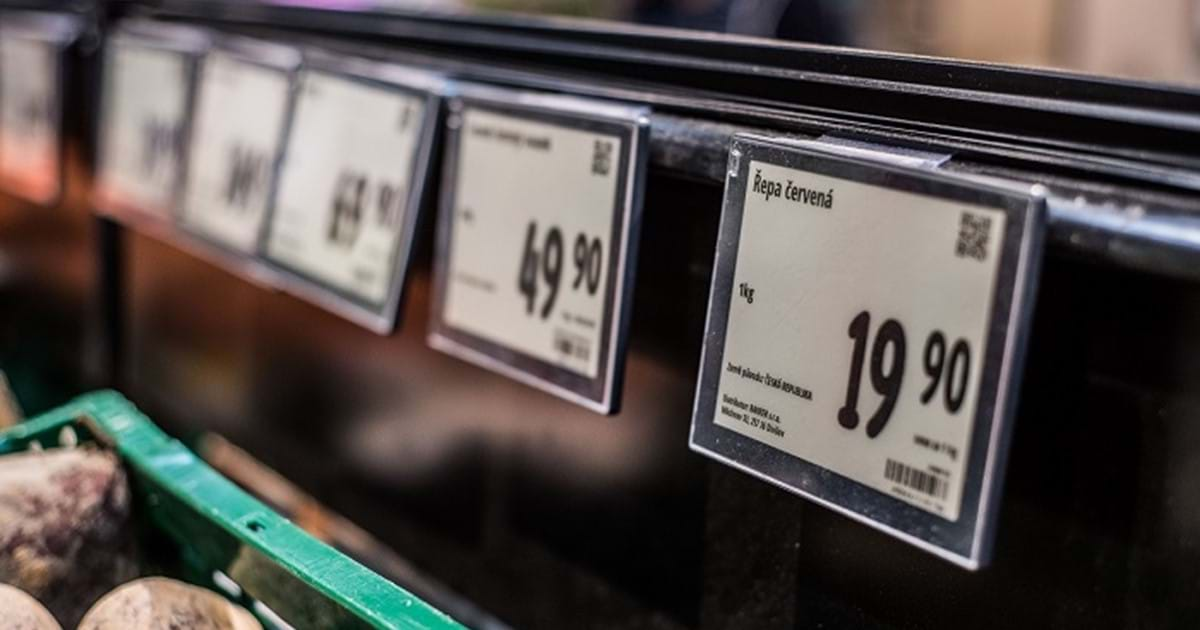 2. PRAVIDLA VHODNÁ PRO NÁMOŘNÍ A VNITROZEMSKOU VODNÍ DOPRAVU 
– Zahrnují 4 pravidla INCOTERMS® 2020:
FAS (Free Alongside Ship) – vyplaceně k boku lodi, prodávající splní svou povinnost dodání, když dodá zboží k boku lodi určené kupujícím v určeném přístavu nakládky. Riziko ztráty a poškození zboží přechází dodáním zboží k boku lodi.
FOB (Free On Board) – vyplaceně na palubu, prodávající má povinnost dodat zboží na palubu lodi určené kupujícím v určeném přístavu nakládky. Riziko ztráty a poškození zboží přechází na kupujícího, jakmile je zboží dodáno na palubu lodi.
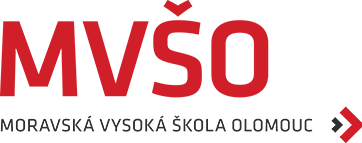 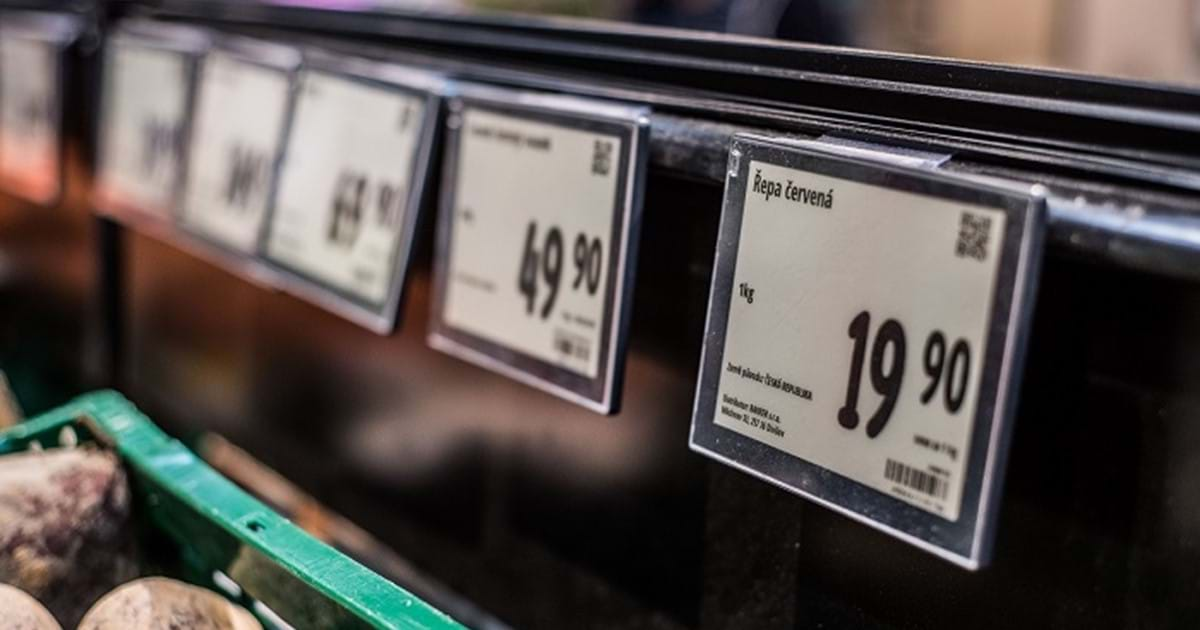 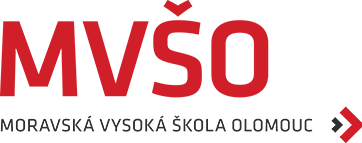 CFR (Cost and Freight) – náklady a dopravné, prodávající dodá zboží kupujícímu na palubu lodi. Rizika ztráty a poškození zboží přechází na kupujícího dodáním zboží na palubu lodi. Prodávající je povinen sjednat dopravu a zaplatit přepravné potřebné pro dodání zboží do smluvního přístavu určení.
CIF (Cost, Insurance and Freight) – náklady, pojištění a dopravné, prodávající dodá zboží kupujícímu na palubě lodi. Riziko ztráty a poškození zboží přechází na kupujícího, jakmile je zboží dodáno na palubu lodi. Prodávající je povinen sjednat dopravu a hradit přepravné na dodání zboží do sjednaného přístavu určení a sjednat pojištění ztráty nebo poškození zboží během přepravy.